Witaj, jestem Iza. Przygotowałam dla Ciebie zestaw grafik Walentynkowych, które możesz wykorzystać do zrobienia swojej kartki :)
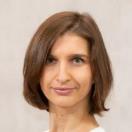 Zakochaj się w PowerPoincie :)
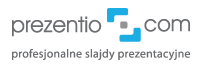 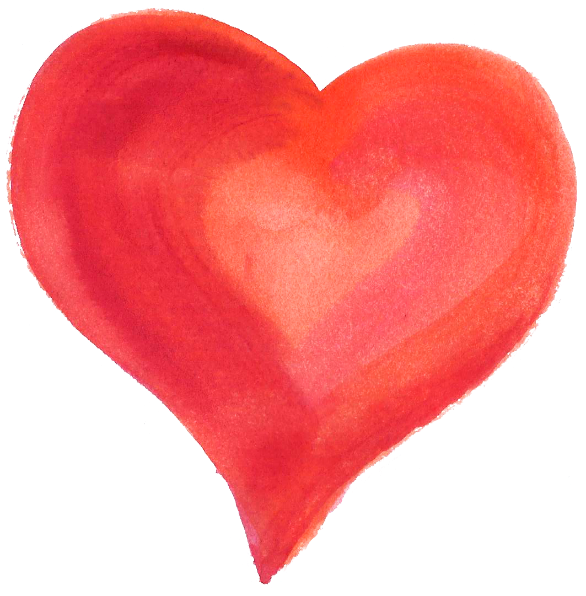 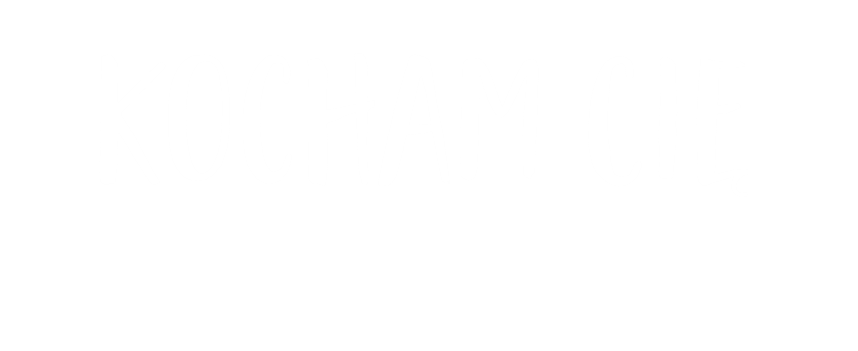 Twój Marek
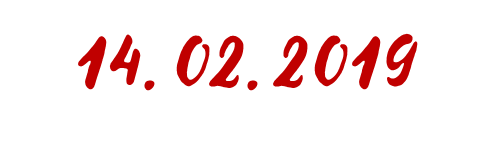 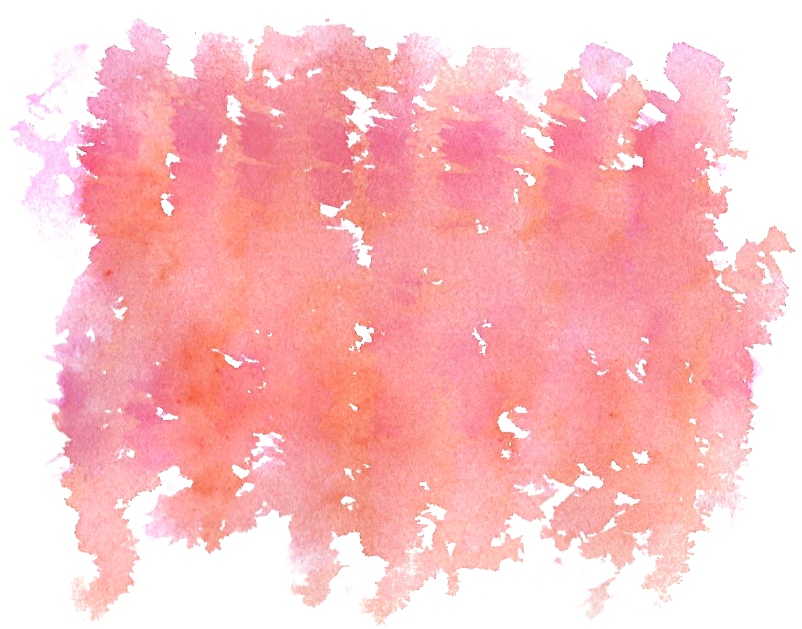 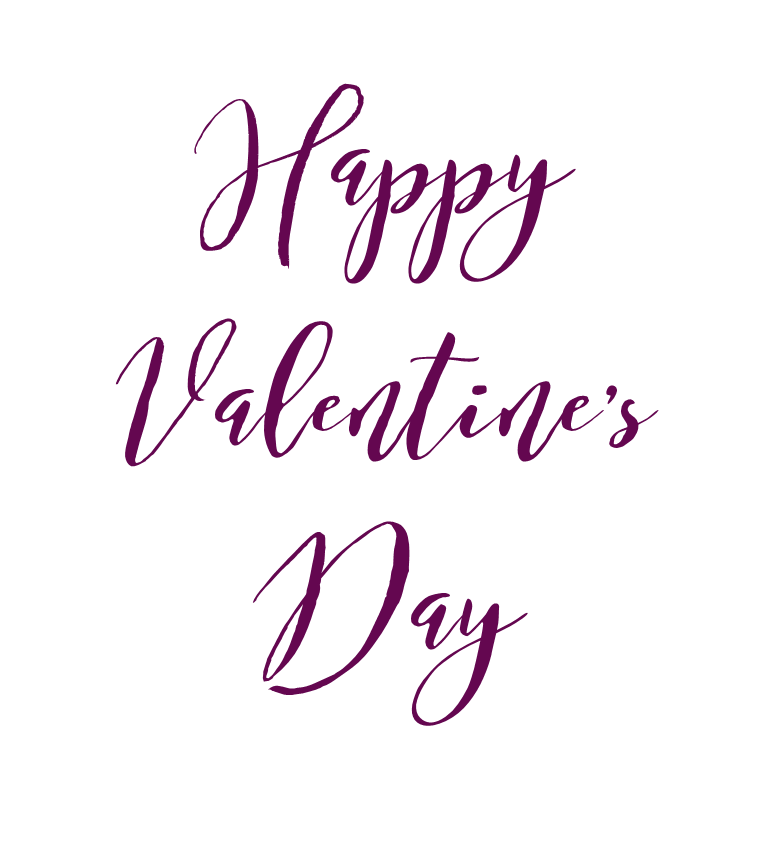 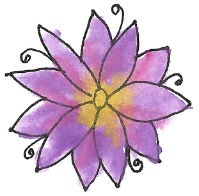 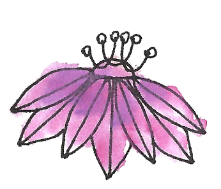 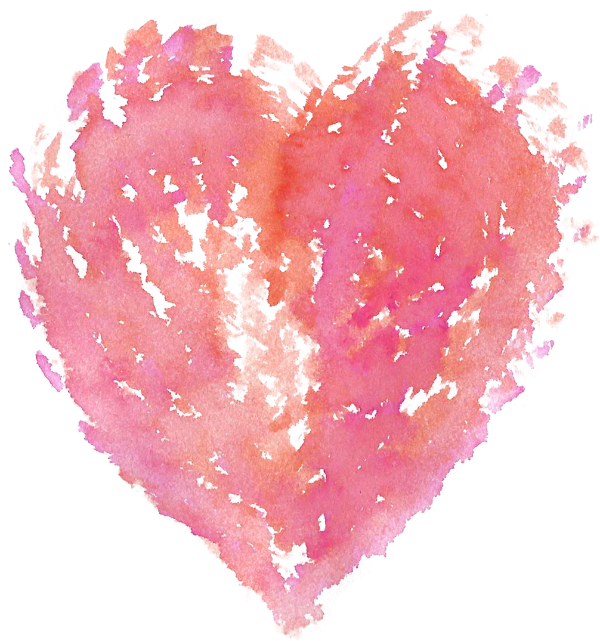 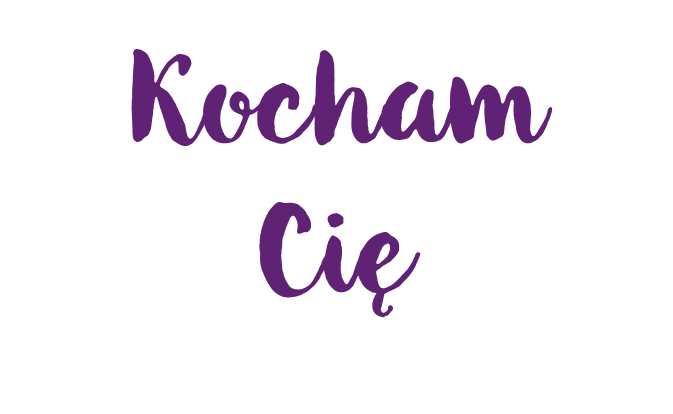 Twoja Kaśka
Twój Marek
Copyright: Prezentio.com
Baśka
Akwarelowe grafiki
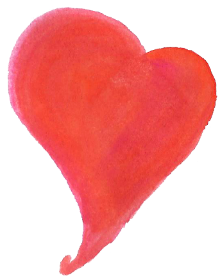 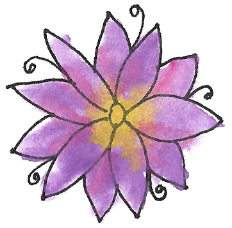 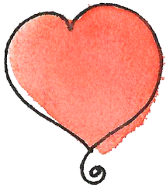 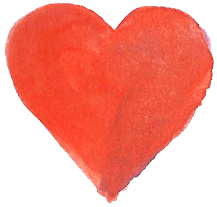 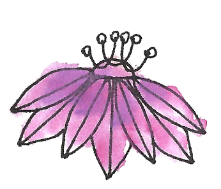 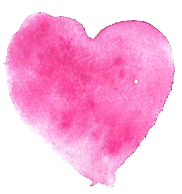 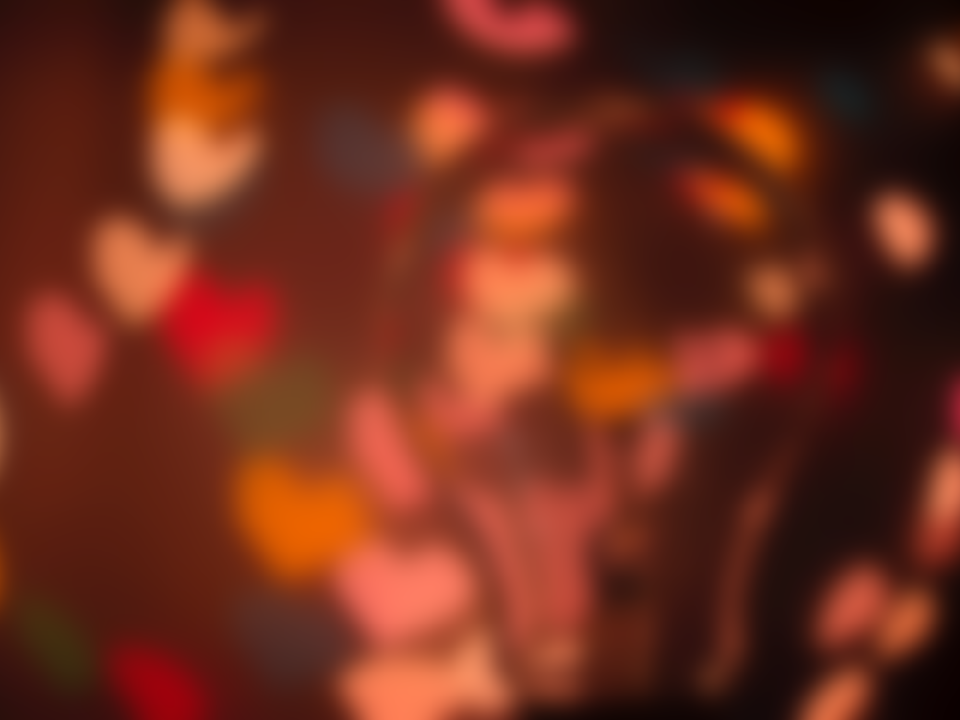 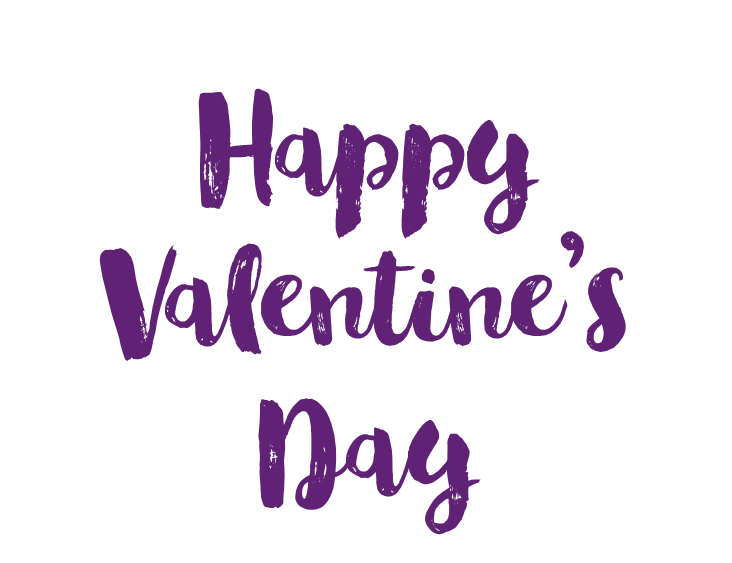 Napisy Kocham Cię
Ornamenty
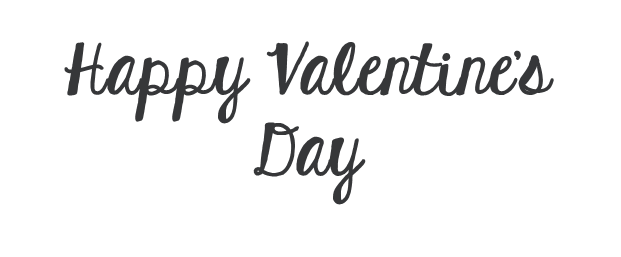 Ikonki
Edytowalne kształty:
Tła
Edytowalne kształty:
Więcej sztuczek PowerPoint i wiedzę jak robić mocne, wizualne slajdy zdobędziesz na naszym szkoleniu z Tworzenia skutecznych wizualnych slajdów.
Zapraszam :)
www.Prezentio.com
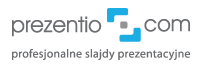